For the Safety and Protection of ChildrenSafe EnvironmentKindergarten
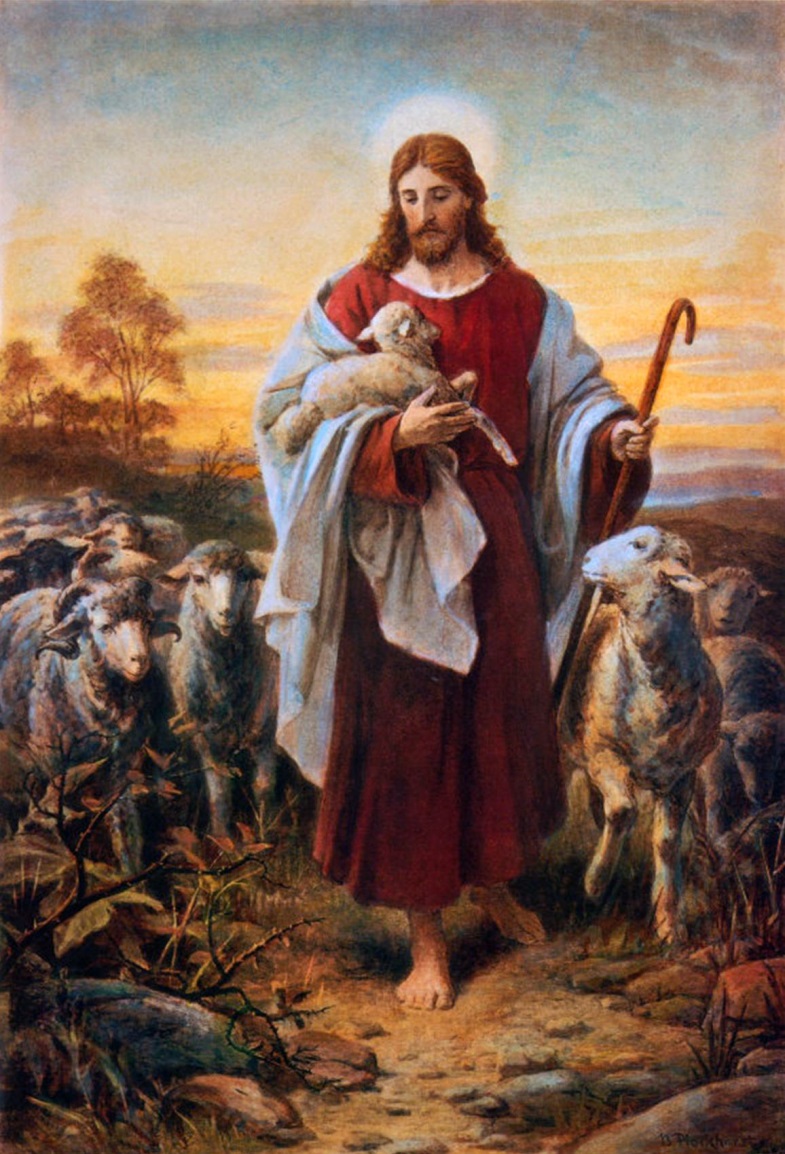 Kindergarten
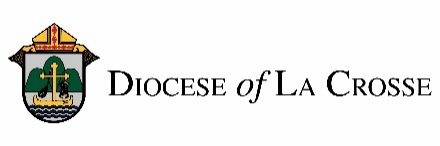 [Speaker Notes: Jesus called Himself the “Good Shepherd.”  He is our Good Shepherd and He watches over us because we belong to Him through our Baptism.  He even gave His life for us by dying on the Cross.]
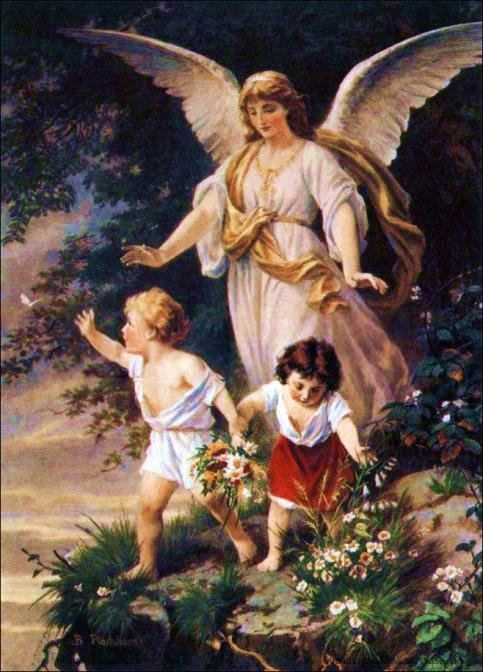 Prayer
Angel of God,
my guardian dear,
to whom God’s love commits me here.
Ever this day 
be at my side, 
to light and guard, 
to rule and guide.
Amen.
Kindergarten
[Speaker Notes: Open the lesson by praying together.

“Angel of God,
my guardian dear,
to whom God’s love commits me here.
Ever this day 
be at my side, 
to light and guard, 
to rule and guide.
Amen.”]
God made you!
God knows you and He loves you.

You have incredible worth because you are a child of God.  This means that you have dignity as a person.

You are to be treated with respect.

Every other person is also made by God and deserves respect.
Kindergarten
[Speaker Notes: God tells you in the Bible that He loves you.  He also tells you in the Bible that you are to love Him with all your heart, soul, mind and strength. In order to love God, you need to know who God is. You come to know God through learning about Him and speaking with Him in prayer every day.” 

Explain the difference between 
being treated with respect, 
being treated without respect which is always harmful 

Being treated without respect needs to be stopped.  This is different from being disciplined for doing something wrong.]
See what love the Father has given us, that we should be called children of God; and so we are.
			    (1 John 3:1)
Kindergarten
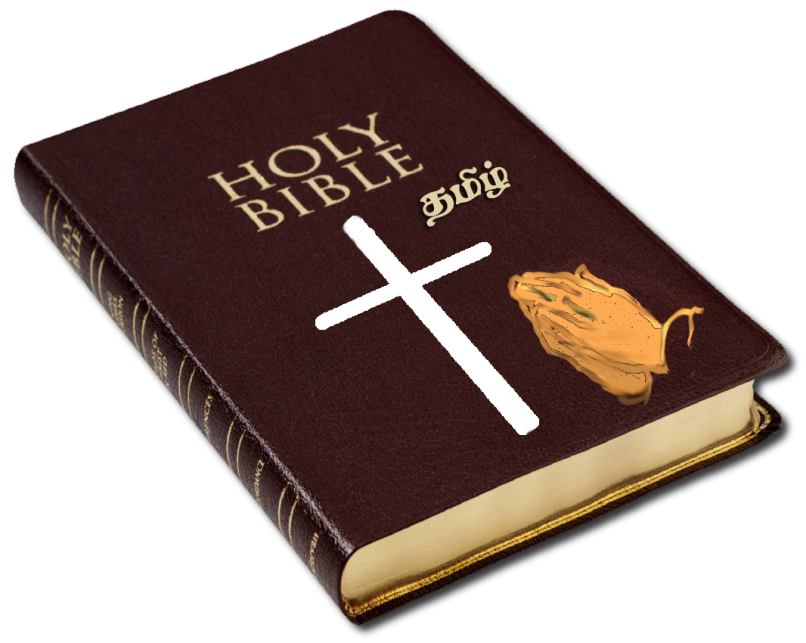 [Speaker Notes: Tell the children that these words are taken from the Bible, God’s Word.  These words are true because they are from God.]
You are a child of God
God created all things and He created you. 
YOU ARE IMPORTANT!
God loves you and wants you to be happy.
We are happiest when we love God.
To show God that we                                      love Him, we follow the                                                            Ten Commandments,                                       His Laws of Love.
These Laws help us know                                how to live as His children.
Kindergarten
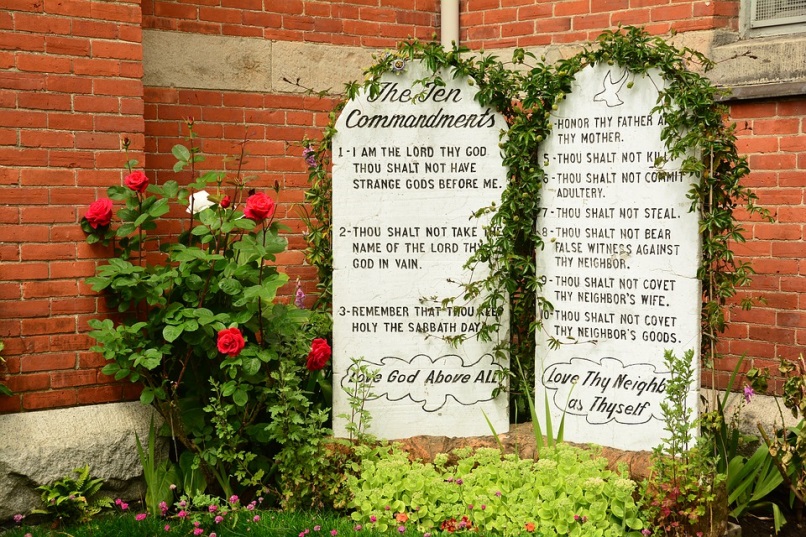 [Speaker Notes: Students will learn about God as Creator of all and develop gratitude for all the gifts God has given.
Students will learn about their dignity (their incredible worth) as children of God. 
Students will learn that they show their love for God through obedience to Him in following the Ten Commandments – His Laws of Love which help us to know how to live as His children.
 
“God made everything and all that He made is good. God created you and loves you very much. You are important! He made you in His image and likeness. It is right and good to be thankful to God for all his gifts. God loves you very much and wants you to be happy. When we love God and follow Him, we are happy. You show your love for God, by following His Ten Commandments. God gave us these laws of love to help you know how to stay close to Him and to live a life of joy and peace.”]
You are a child of God
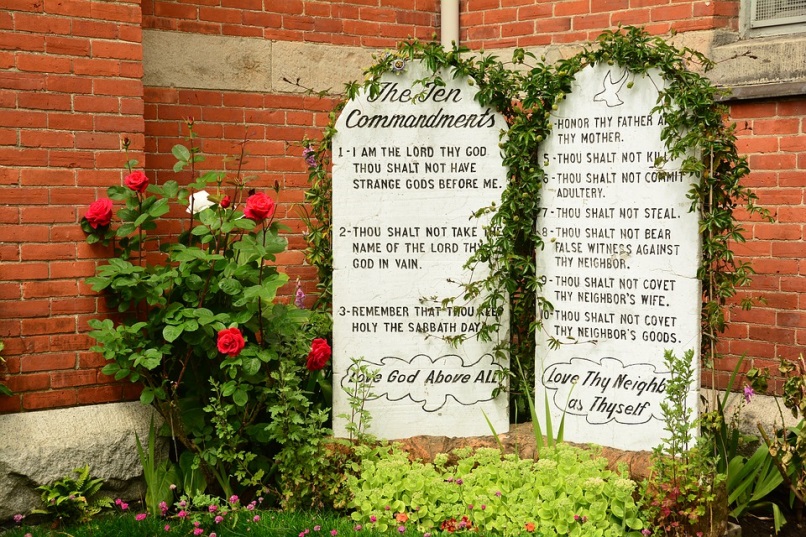 Kindergarten
[Speaker Notes: You may consider going through the Ten Commandments as a class.
There is only one God, and you should love Him with all your heart.  (We should say our prayers ever day)
Keep God’s name holy.  (We should not say bad words.)
Go to Church every Sunday.  (We should listen and participate at Mass and not misbehave in Church.)
Obey your mom and dad.  (We should obey our parents and teachers.)
Be kind to other people.  (We should not hurt other people.  We love God by loving others.)
You should love everyone as a child of God, created in His image.  (We should love other persons in the right way.)
Do  not take things that do not belong to you.  (We do not take thing from stores or from other friends.)
You should tell the truth.  (We should not tell lies.)
Do not be jealous of other people.  (We should not be jealous of how other people look or what they can do.)
Do not be jealous of the things other people have.  (We should not be jealous of the toys or nice things that other people have.]
The Ten Commandments
The first 3 Commandments are about our love for God.
The last 7 Commandments are about how we                         are to love                                                                                                              others.
Kindergarten
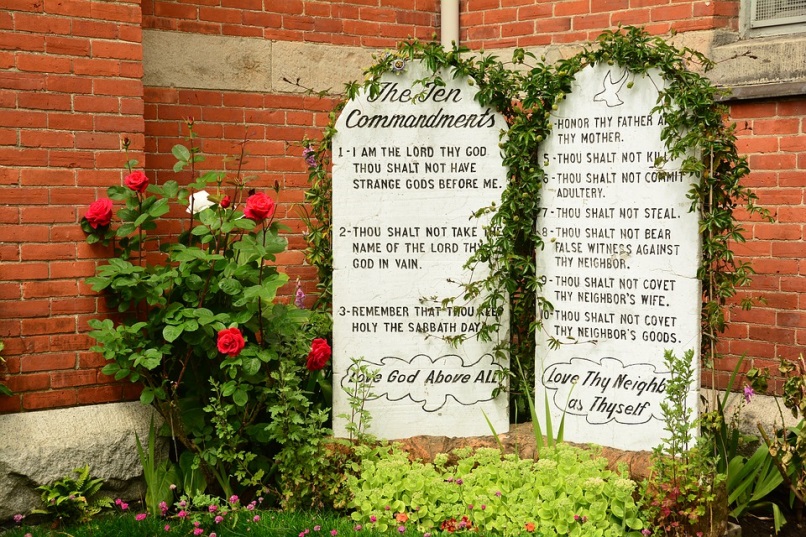 All of us are     God’s children
In living by the last 7 Commandments,             we are to                       treat others                      with respect.
Kindergarten
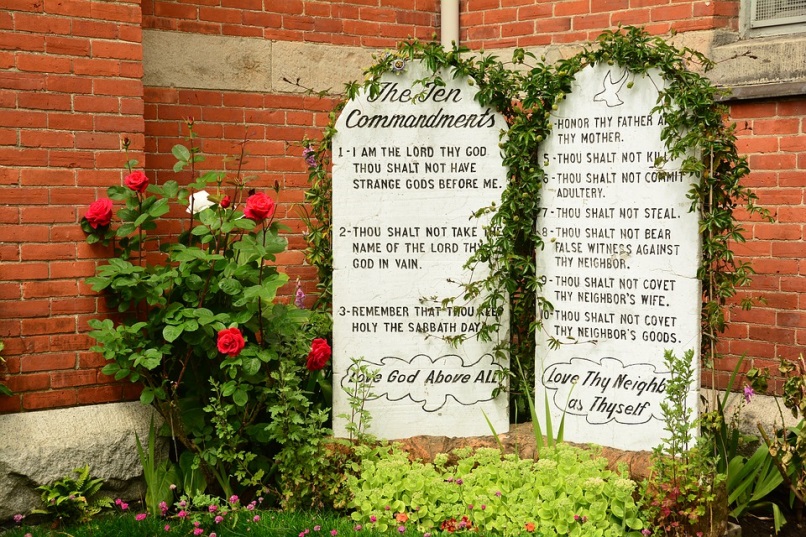 Respect
You are to be shown  respect by other persons.
And you are to treat other persons 
	with                                      	respect.
Kindergarten
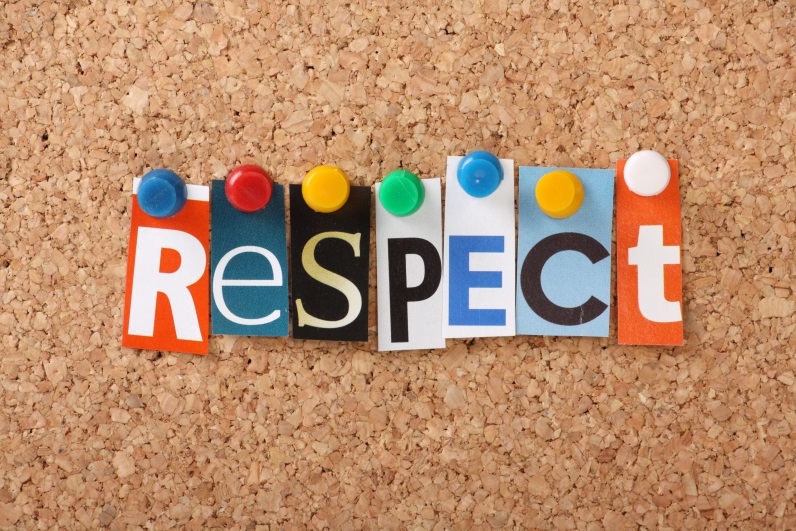 [Speaker Notes: Students will learn and practice the virtue of respect.

“As a child of God, you have amazing dignity (you are worth so much!) because of the love He has for you. Because you are so important to God and precious in His eyes, you are to love and respect others and yourself. Respect means we treat others like we want to be treated. We don’t like it when others don’t listen to us, so we should make sure we listen when our parents or teachers are talking to us. We like it when people are nice to us, so we should try to be nice to others.”]
Respect
How do you want to be treated?
How do you treat others?
Kindergarten
[Speaker Notes: How you want to be treated and how you treat others is at the core of the meaning of respect.]
Being Safe
Our Heavenly Father wants you to feel safe at all times.
Even though you are to be treated with respect, some people might want to hurt you.
If someone is hurting you,                                   you MUST tell  an adult                                                        that you can trust. 
Tell them right away!
You should always tell 
    the truth about being 
    hurt and not keep it a 
    secret.
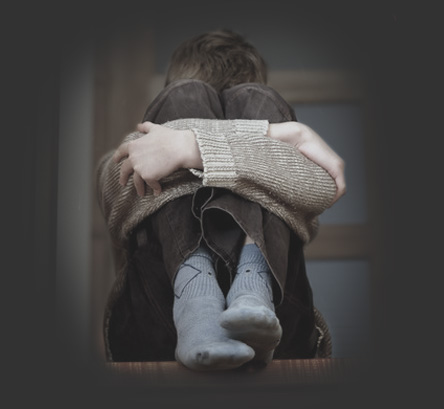 Kindergarten
[Speaker Notes: Students will learn about safety, safe environment and the care that is to surround them. 

“God loves you very much and wants you to feel safe at all times. You are safe when you are not in danger. Even though we need to respect all people, some people might want to hurt you. If someone is hurting you, you MUST tell an adult you can trust, such as your parents, a teacher, a principal, an aunt or uncle. And you must tell them right away! It could be an adult or another child who is hurting you. You should always tell the truth about being hurt, even if someone tells you not to tell anyone – to keep it a secret.”]
Who is a               trusted adult?
A trusted adult is a person who loves you and respects you as a child of God.
You feel totally safe with this person.
A trusted adult would never do anything to harm you on purpose.
A trusted adult wants the best for you and does not do anything that makes you feel uncomfortable or scared.
Kindergarten
[Speaker Notes: What is trust?  It is good to explore the issue of trust with the students.

A good way to explain trust might be to have the students answer these questions:  Who trusts you?  What does it mean to trust you?]
Things to tell a person you trust
Kindergarten
Things to tell a person you trust
If someone is telling you to look at something that makes you feel uncomfortable.

If someone takes you to a place that is scary or unfamiliar.

If someone tells you to do something you think might be wrong or you know is wrong.

If someone touches you                                       in a way that makes you                                 feel uncomfortable.
Kindergarten
[Speaker Notes: Students will learn about safety, safe environment and the care that is to surround them.

“Think of an adult that you know and trust. This adult should love you and would not make you feel uncomfortable. That person is who you should tell if someone else is making you uncomfortable. 
If a friend or family member wants to play a game or watch a video that makes you feel uncomfortable, tell the adult you trust. 
If you are made to look at something that makes you feel uncomfortable, tell the adult you trust. 
If you were in a place that makes you feel uncomfortable, tell the adult you trust. 
If you are told to do something that you think might be wrong or you know is wrong, tell the adult you trust. 
If someone touches you in a way that makes you uncomfortable, tell the adult you trust.”]
Know the difference
If you are being hugged or                                                        touched by someone who                                                               loves you, you will feel safe                                                                                      and secure.



If you are being hugged or touched by someone who does not love you, you might feel scared or uncomfortable, or it might hurt.

If you are scared or uncomfortable, you should tell the person who is making you feel that way to STOP.
 
Then tell a person you trust what happened  RIGHT AWAY!
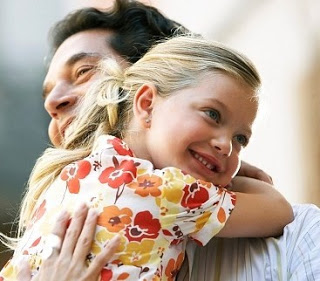 Kindergarten
[Speaker Notes: Students will learn the respect that each person deserves as a child of God and the difference between appropriate, kind actions and behavior that make them feel safe, secure and loved and inappropriate, harmful actions and behavior that makes them feel uncomfortable or unsafe. Students will learn the difference between good touch and bad touch.
Students will learn the importance of saying ‘no’ to inappropriate, harmful actions and behavior that makes them uncomfortable or unsafe. Children will be encouraged to immediately tell a trusted adult when these situations arise.

“Some actions like hitting, shoving, grabbing and pushing are not good and kind – they are not good forms of touch. If you are being hugged or touched by someone who loves you, you will feel safe and secure. If you are being hugged or touched by someone who does not love you, you might feel scared or uncomfortable. If you are scared or uncomfortable you should tell that person to STOP. Then go tell the adult you trust what happened.”]
Remember
God loves you very much and wants you to feel safe and happy.
He gave you your guardian angel, and others to help you be safe and secure.
If you are being harmed, or if you feel sad, scared, unsafe, or uncomfortable, tell an adult that you trust right away.
Kindergarten
[Speaker Notes: Have the students tell you various people that they trust.]
Activities
What safety rules do you know that keep you   safe?

How do you show your love for your parents, grandparents, and friends that make you feel safe and joyful inside?
   
When I read a sentence, draw a “Smiley Face” if you feel safe or a “Frown Face” if you feel sad and scared in the following situations.
Kindergarten
[Speaker Notes: Examples:  Look both ways when crossing the street, wear a seat belt, do not play with matches, wear a helmet when riding a bicycle, always go with someone to a public restroom etc.
 
2. Parent’s hug, a friend’s High –5, shaking hands when meeting someone for the first time, snuggling up with grandmother when reading a book. See Catechism of the Catholic Church paragraphs 2196 – 2200, 2214-2219, 2227.

3. Teacher reads: 
o Mommy hugs you for cleaning up your room. 
o Your friend gets angry at you and pushes you and you fall down 
o You are watching TV and your sister’s friend sits real close to you and you do not like it. 
o Your friend gives you a High-5 for running very fast in gym class 
o Your teacher gives you a pat on your back for spelling a word correctly.]